Дни кафедр КазНМУ
Старт 2012 г.
Цель
Реализации модели медицинского образования  КазНМУ
Формирование позитивного имиджа университета
Мотивированность ППС к новаторству 
Обмен опытом
Создание  благоприятной конкурентной среды
Формирование традиции
Проект проведения Дней кафедрВарианты
Кто?
Где?
Ежемесячные  встречи ректора с зав.кафедрами
Актовая речь – до  15 минут
Презентация достижений 
Видеоролик
Варианты  организации
Актовая речь
Достижения в:
Учебном процессе
Инновации в образовании
Научно-исследовательская работа
Передовой опыт
Разработки  казахстанского и мирового уровня
Перспективы
Выбор актовой речи
Приоритет
1. Передовые кафедры
2. «Фундаментальные» кафедры 
3. «Выпускающие» кафедры
4. Кафедры номинаций 
   «Лучший преподаватель», «Лучший факультет» и т.д.
5. Кафедры победители  НИ грантов
6. Кафедры с высоким рейтингом
7. Кафедры с рейтингом по дифф.оплате 
    (14 заведующих кафедрами)
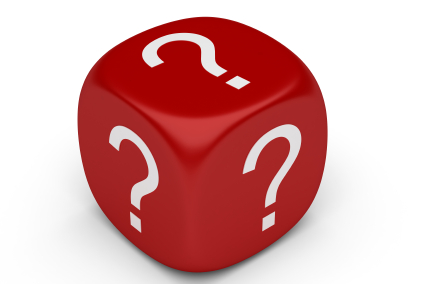 Дни кафедр
Выбор кафедры по тем же приоритетам
Решение  УС деканата, УД
Форма проведения:
     -   конференция
     -   круглый стол и т.д.
Приурочить к памятным датам и праздникам РК
Информация в газете Шипагер,  на сайте,
Привлечение СМИ